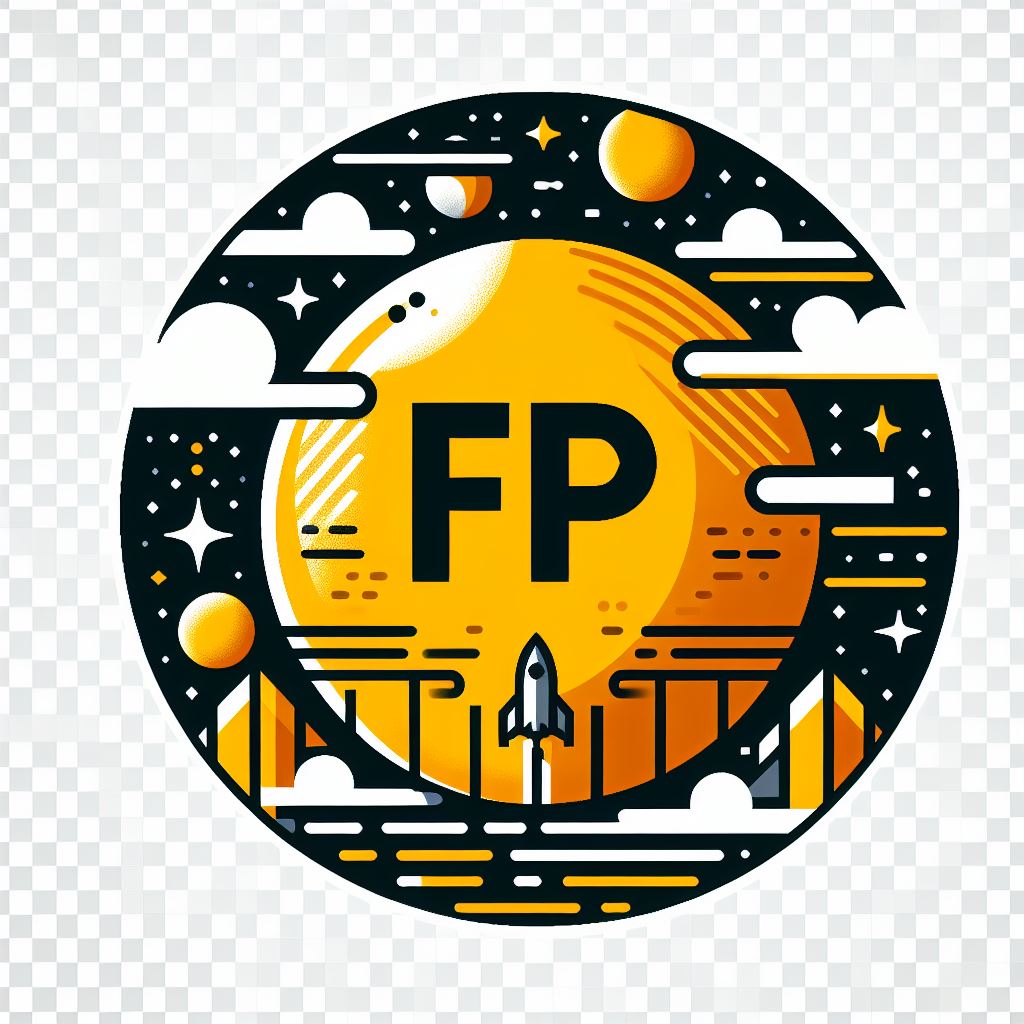 Características de los parámetros de calidad de la energía eléctrica
Sistemas eléctricos en centrales
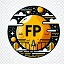 Normativa relacionada con la calidad de la energía eléctrica.
La calidad de la energía eléctrica es esencial para el correcto funcionamiento de los equipos eléctricos y electrónicos.
Existen numerosas normativas que regulan la calidad de la energía eléctrica.
Los parámetros de calidad de la energía eléctrica más importantes son: tensión, frecuencia, forma de onda, armónicos y flicker.
Algunas de las normativas más importantes sobre la calidad de la energía eléctrica son: UNE-EN 50160, IEEE 1159, IEC 61000-4-30 e IEC 61000-4-15.
www.todofp.pro
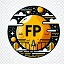 Características de la alimentación en baja y en media tensión. Frecuencia. Amplitud de la tensión suministrada.
La alimentación eléctrica en baja (230 V) y media tensión (20 kV) se caracteriza por una serie de parámetros:
Frecuencia: Número de veces que la tensión eléctrica cambia de sentido en un segundo. En España, es de 50 Hz.
Amplitud de la tensión suministrada: Valor máximo de la tensión eléctrica.
Forma de onda: Gráfica que representa la tensión eléctrica en función del tiempo. Idealmente sinusoidal, pero puede verse afectada por armónicos.
Factor de potencia: Relación entre la potencia activa y la potencia aparente. Idealmente 1, pero suele ser menor por cargas inductivas y capacitivas.
Estos parámetros son importantes porque determinan el funcionamiento de los equipos eléctricos y su calidad. Es importante medirlos y controlarlos para garantizar que se cumplen las normas y evitar daños en equipos eléctricos y electrónicos.
www.todofp.pro
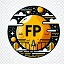 Calidad de energía eléctrica. Variaciones de la tensión suministrada. Variaciones rápidas de tensión. Huecos de tensión. Interrupciones breves de la tensión suministrada. Interrupciones largas de la tensión suministrada. Sobretensiones temporales en la red. Entre fases y tierra. Sobretensiones transitorias entre fases y tierra. Desequilibrio de la tensión suministrada. Tensiones armónicas. Tensiones interarmónicas. Transmisión de señales de información por la red. Continuidad del suministro.
La calidad de la energía eléctrica es importante para el funcionamiento de los equipos eléctricos y electrónicos.
Las variaciones de la tensión suministrada pueden causar daños a los equipos eléctricos y electrónicos.
Los huecos de tensión pueden causar daños a los equipos eléctricos y electrónicos.
Las interrupciones breves de la tensión suministrada pueden causar daños a los equipos eléctricos y electrónicos.
Las interrupciones largas de la tensión suministrada pueden causar daños a los equipos eléctricos y electrónicos.
Las sobretensiones temporales en la red pueden causar daños a los equipos eléctricos y electrónicos.
Las sobretensiones temporales entre fases y tierra pueden causar daños a los equipos eléctricos y electrónicos.
Las sobretensiones transitorias entre fases y tierra pueden causar daños a los equipos eléctricos y electrónicos.
El desequilibrio de la tensión suministrada puede causar daños a los equipos eléctricos y electrónicos.
Las tensiones armónicas pueden causar daños a los equipos eléctricos y electrónicos.
Las tensiones interarmónicas pueden causar daños a los equipos eléctricos y electrónicos.
La transmisión de señales de información por la red es posible mediante la modulación de la tensión o de la corriente.
www.todofp.pro
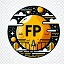 Responsabilidades en el cumplimiento de la calidad.
La calidad de la energía eléctrica es importante para clientes y proveedores.
Clientes y proveedores comparten la responsabilidad de garantizar la calidad de la energía eléctrica.
Los clientes deben instalar y operar equipos eléctricos correctamente, realizar mantenimientos regulares y reportar problemas de calidad de energía.
Los proveedores deben suministrar energía eléctrica que cumpla con los estándares, investigar y resolver problemas de calidad de energía y tomar medidas para mejorar la calidad de la energía eléctrica en su sistema.
Los parámetros de calidad de la energía eléctrica se clasifican en parámetros de calidad de la tensión y parámetros de calidad de la corriente.
Los valores de los parámetros de calidad de la energía eléctrica se miden en varios puntos del sistema de energía y se utilizan para evaluar la calidad de la energía eléctrica e identificar problemas.
www.todofp.pro
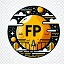 Perturbaciones provocadas e inducidas por instalaciones receptoras. Tipos de receptores. Ruido eléctrico.
Receptores lineales y no lineales:
Receptores lineales: impedancia puramente resistiva, inductiva o capacitiva.
Receptores no lineales: impedancia no puramente resistiva, inductiva o capacitiva, generando perturbaciones como armónicos, interarmónicos y fluctuaciones de tensión.
Ruido eléctrico: perturbación de la señal eléctrica con naturaleza aleatoria y amplia gama de frecuencias, causada por fuentes naturales, industriales y domésticas.
Efectos del ruido eléctrico:
Interferencias en señales de radio, TV y sistemas de comunicación.
Pérdidas de energía en sistemas eléctricos.
Daños a equipos eléctricos.
Técnicas para reducir el ruido eléctrico:
Filtrado: uso de un filtro para eliminar el ruido eléctrico de una señal.
Blindaje: uso de un material conductor para bloquear el ruido eléctrico.
Conexión a tierra: conexión de un equipo eléctrico a la tierra para evitar la transmisión de ruido eléctrico.
www.todofp.pro
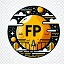 Problemas causados por una mala calidad de la energía eléctrica.
La mala calidad de la energía eléctrica puede causar daños a los equipos eléctricos y electrónicos, pérdidas de producción e inconveniencias. Puede ser causada por condiciones meteorológicas adversas, problemas con el sistema de distribución y generación de energía intermitente. Para mejorar la calidad de la energía eléctrica se pueden instalar sistemas de alimentación ininterrumpida, utilizar filtros de potencia y mejorar el sistema de distribución.
www.todofp.pro
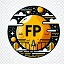 Equipos para mejorar la calidad de la energía eléctrica. Filtros de armónicos (pasivos y activos). Transformadores de aislamiento. Transformadores ferro-resonantes. Fuentes ininterrumpibles (SAI). Compensadores estáticos. Interruptor automático de estado sólido.
Equipos para mejorar la calidad de la energía eléctrica:
Filtros de armónicos (pasivos y activos)
Transformadores de aislamiento
Transformadores ferro-resonantes
Fuentes ininterrumpibles (SAI)
Compensadores estáticos
Interruptor automático de estado sólido
Características de los parámetros de calidad de la energía eléctrica:
Voltaje
Frecuencia
Distorsión armónica
Factor de potencia
Flicker
Sobretensiones
Caídas de tensión
www.todofp.pro